True Grace 2
“The Grace Of God”
What Does Grace Offer Us?
All verses are from NKJV unless noted.
[Speaker Notes: We begin another installment on the grace of God. This is our second installment on the true grace of God (1 Peter. 5:12).]
Previously:
Grace/Gospel connection (Gal. 1:6; Acts 20:24)
What the “Good Message” calls men to do
Serve it (Rom. 1:9)
Preach it (Rom. 1:15; 10:15)
Believe it (Rom. 1:16)
Know that secret will be exposed by it (Rom. 2:16)
Obey it (Rom. 10:16)
Become established (Rom. 16:17, 18)
The GRACE Of God
Goodwill of God, (FATHER, SON, SPIRIT)
“To all who are in Rome, beloved of God, called to be saints: Grace to you and peace from God our Father and the Lord Jesus Christ” (Rom. 1:7)
“And the God of peace will crush Satan under your feet shortly. The grace of our Lord Jesus Christ be with you. Amen” (Rom. 16:20)
The GRACE Of God
Goodwill of God, (FATHER, SON, SPIRIT)
“Of how much worse punishment, do you suppose, will he be thought worthy who has trampled the Son of God underfoot, counted the blood of the covenant by which he was sanctified a common thing, and insulted the Spirit of grace?” (Heb. 10:29)
Son of God
The Spirit
Blood Of The Covenant
[Speaker Notes: The covenant is what Jesus ratified with His blood. Yet it is the covenant that the Holy Spirit manifested and revealed to man through inspiration. They both worked together in the creation of the New Covenant. Our relationship to the covenant is our relationship to the Son and Spirit.]
What Does The Grace of God Offer?
Forgiveness (Eph. 1:7; 2:8)
Rom. 5:9
SIN
DELIVERANCE
Blood
PUNISHMENT
GRACE
Col. 3:5-7
Rev. 22:15
[Speaker Notes: We should take special note of the blood of Jesus in the grace of God (Eph. 1:7). His blood was shed to save us and at the same time it conveys that our punishment of death is due us for sin. Hence we are saved by grace through faith.  We are rescued from eternal punishment by the grace of God (Eph. 2:8).]
What Does The Grace of God Offer?
Forgiveness (Eph. 1:7; 2:8)
Romans 5:9
Deliverance
? ? ?
Blood
Condemnation
"His blood be on us and on our children"
(Matt. 27:25)
Genesis 9:6; 42:22
What Does The Grace of God Offer?
Forgiveness (Eph. 1:7; 2:8)
Romans 5:9
Deliverance
? ? ?
Blood
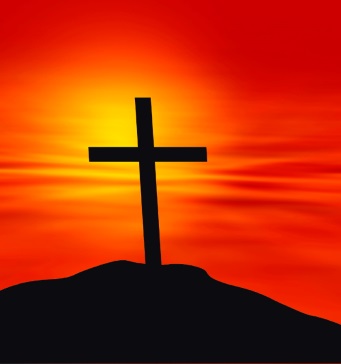 Condemnation
“But ‘how’ or ‘why’ am I connected to the murder of Jesus?”
Genesis 9:6; 42:22
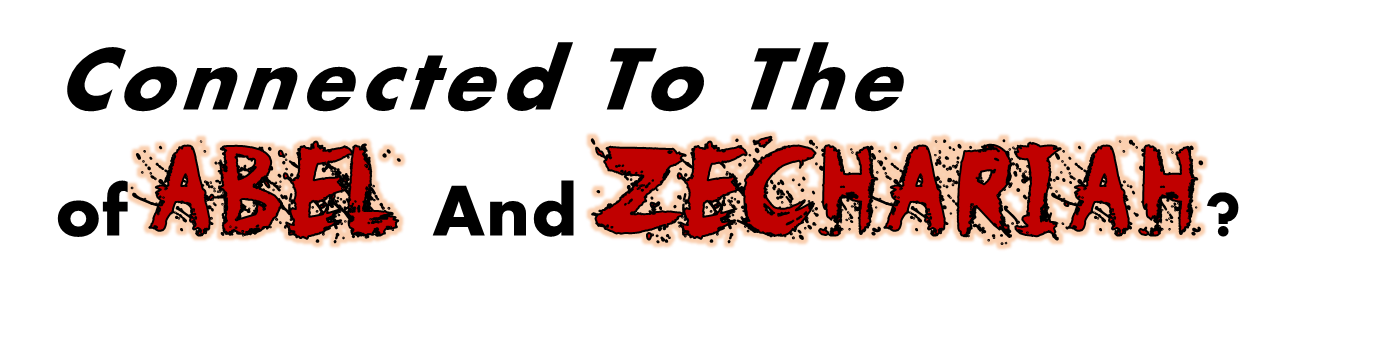 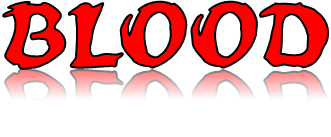 “that on you may come all the righteous blood shed on the earth, from the blood of righteous Abel to the blood of Zechariah, son of Berechiah, whom you murdered between the temple and the altar” (Matt. 23:35)
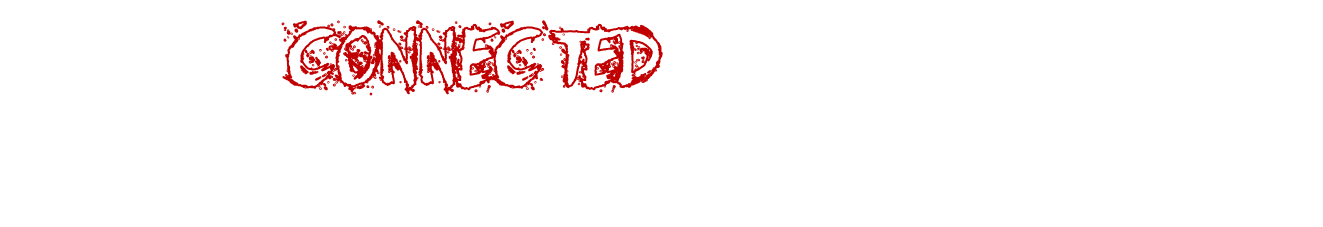 Matthew 23:29-34
It doesn’t matter how many years separate us from the time of Christ
It doesn’t matter the distance we are separated from the place where Christ was murdered
No one in Jesus’ day lived near where Abel was murdered
It matters only how we receive/reject the gospel message
[Speaker Notes: Last point read Lk. 11:44-54]
What Does The Grace of God Offer?
Fellowship(Rom. 5:1, 2, 6-11; 1 Pet. 2:9, 10)
SIN
REUNITES
SEPARATION
GRACE
Isaiah 59:1, 2
[Speaker Notes: Where sin separates and alienates, the grace of God reunites and restores a fellowship between us and God. Seeing sin the way God does is important. It makes us enemies of Him. Would you want an enemy in your family? Would you want to spend time with someone who hated you and mistreated you? Yet God allowed His Son to come and die for our sins so that we might no longer be enemies, but children of His household.]
What Does The Grace of God Offer?
Living Hope (1 Pet. 1:3)
Eph. 1:17-20
SIN
HOPE
NO HOPE
GRACE
Eph. 2:12, 13
[Speaker Notes: In sin we are without God and without God we are without hope! It matters not if you are an atheist or a believer who will not repent and obey. They both share the same despair of “no hope.” There is probably no worse feeling or state in life than the state of hopelessness (cf. on the ship Acts 27:20). 

But grace lifts us out of that and grants us a living hope.  There is a living hope for the Christian. It is the resurrection and the subsequent entrance into heaven. Because Jesus died, was buried and rose again we believe in a resurrection of the dead (Acts 24:15; Eph. 1:17-20). Likewise, we do not believe that He is going to raise us up for no reason. But there is a reason tucked away in the inheritance of heaven (Col. 1:5).]
What Does The Grace of God Offer?
Eternal Life (Titus 3:3-7)
SIN
LIFE
“But may the God of all grace, who called us to His eternal glory by Christ Jesus, after you have suffered a while, perfect, establish, strengthen, and settle you” (1 Pet. 5:10)
DEATH
GRACE
Rom 6:23
[Speaker Notes: Where sin brings death, grace brings life. In separating man from death, sin separates us from life.  All of these things and more are extended to us by God.  We could add that grace brings us a spiritual family to enjoy here on earth, that it gives us the right to pray and lay our burdens on God and more. But none of these blessings are earned, they are all a gift of God. Think of what you reject when you reject His grace.]
God’s Grace Is The Remedy FOR Sin!
Though grace is great, it can be rejected (Lk. 20:9-19; Matt. 23:37)
God determines the provisions for grace to save
Man reaches grace by responding in obedient faith
“For by favor you are saved through faith; and this salvation not by yourselves; it is the gift of God” (Eph. 2:8, LO)
Romans 6:3
“Or do you not know that as many of us as were baptized into Christ Jesus were baptized into His death?”
[Speaker Notes: To live, we must die. We must die to self and sin. We must go into the death of Jesus in order to live with Jesus.]